Trò chơi
Đoán tên đồ dùng học tập
Bắt đầu
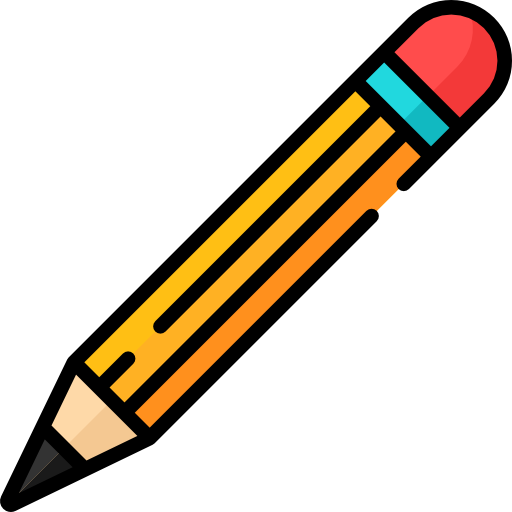 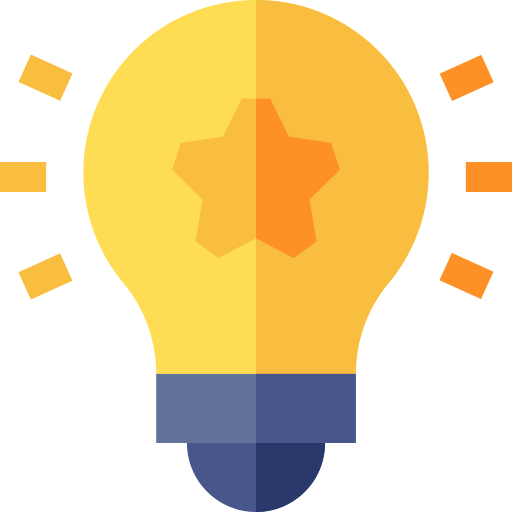 Bút chì
Bút màu
Bút mực
Một đồ dùng 
để viết hoặc 
vẽ trên giấy
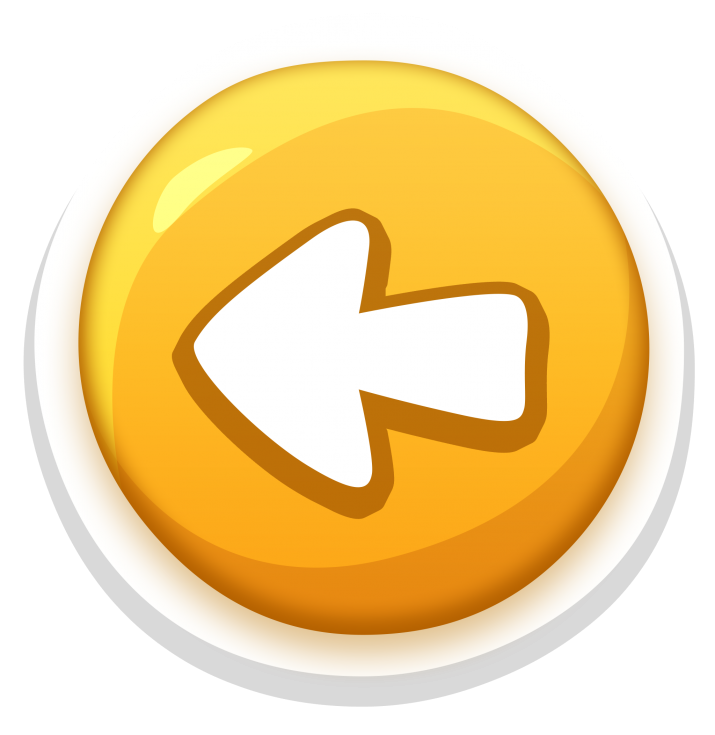 Chính xác!!!
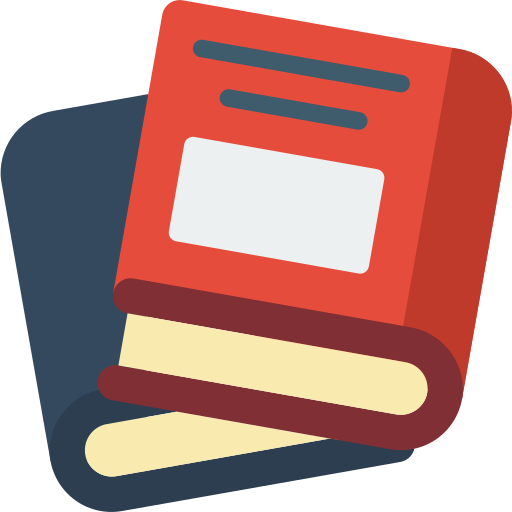 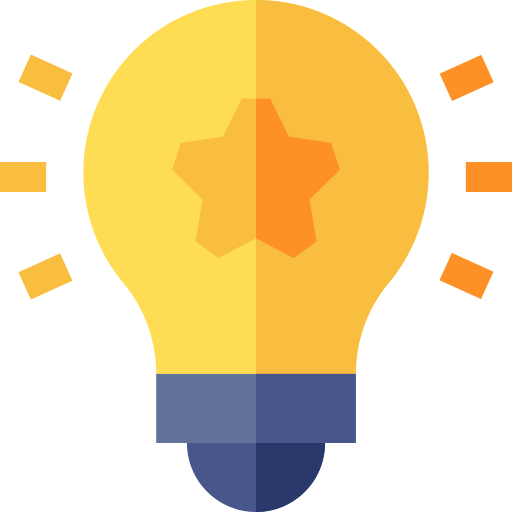 Quyển sách
Tờ giấy
Trang giấy
Một tập giấy 
được buộc hoặc 
dán với nhau.
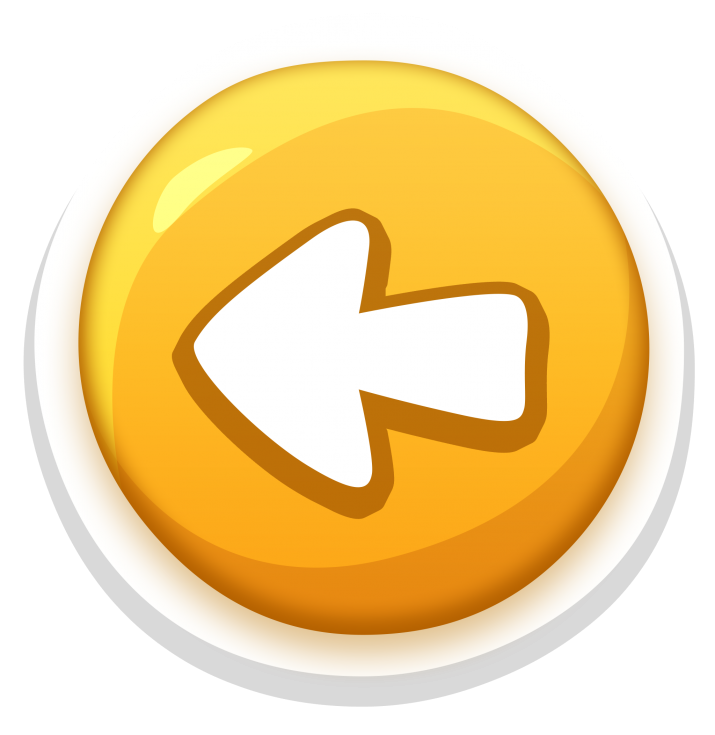 Đúng rồi!!!
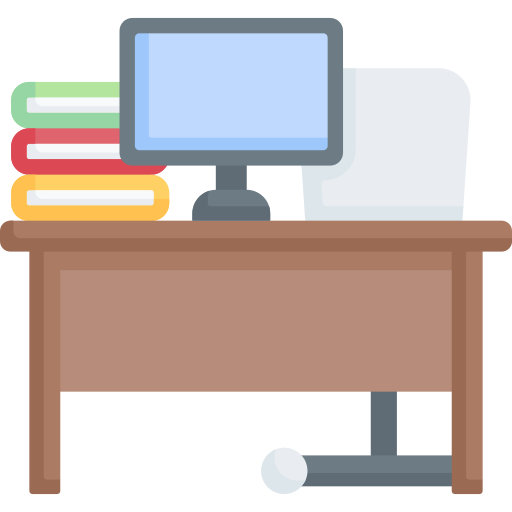 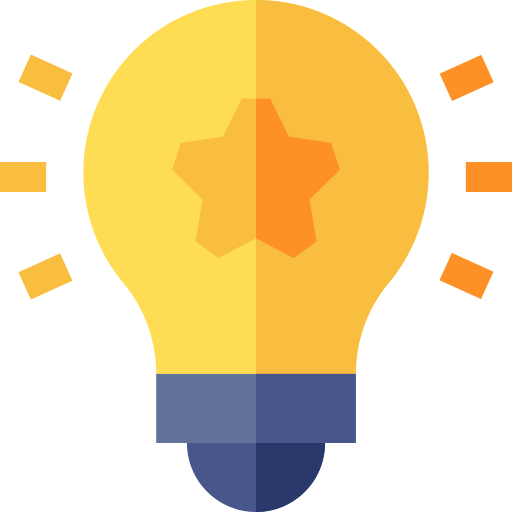 Cái giường
Cái chiếu
Bàn học
Dùng để ngồi 
vào mỗi tối 
làm bài tập
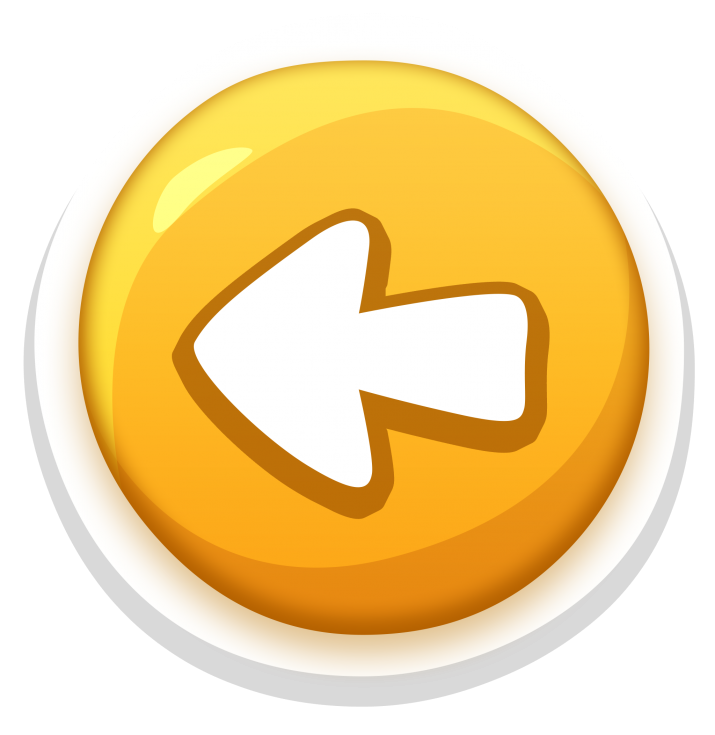 Tuyệt vời!!!
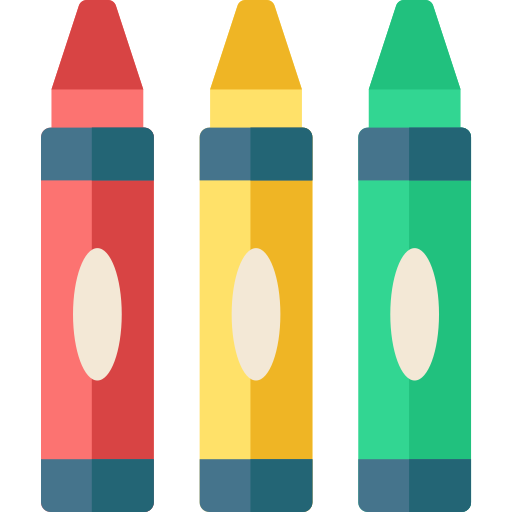 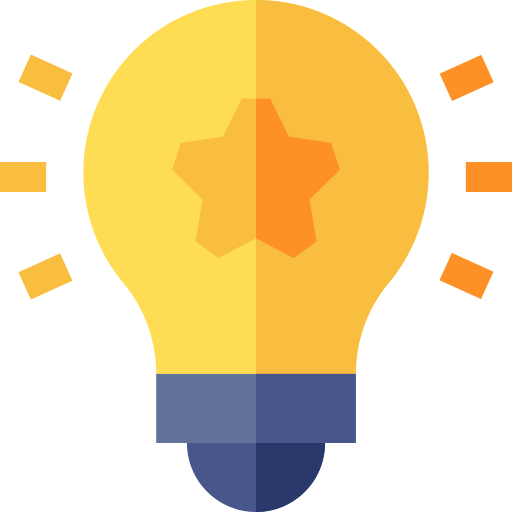 Bút chì
Bút mực
Bút màu
Dùng để tô màu 
cho bức tranh
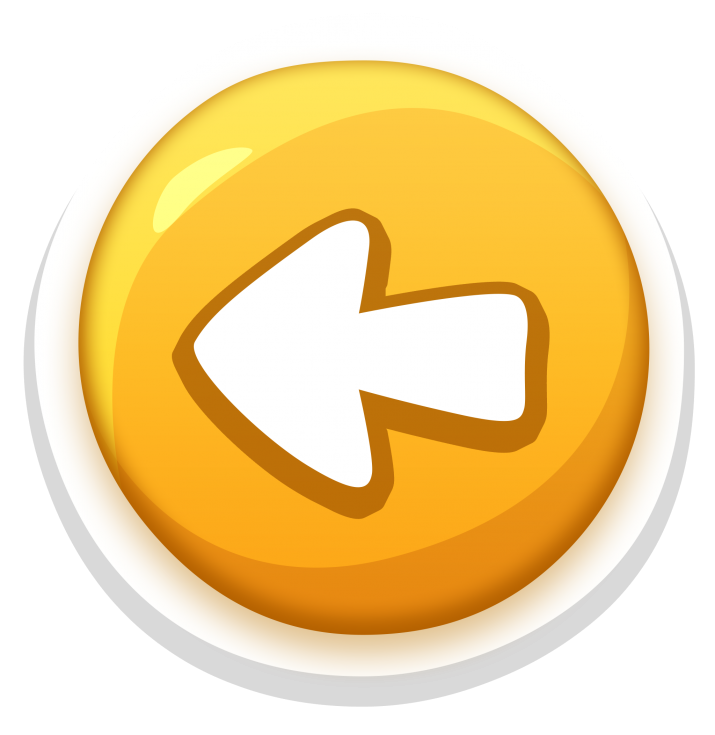 Rất tốt!!!
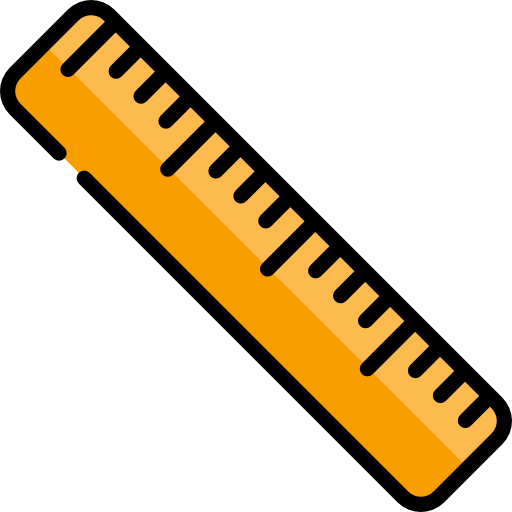 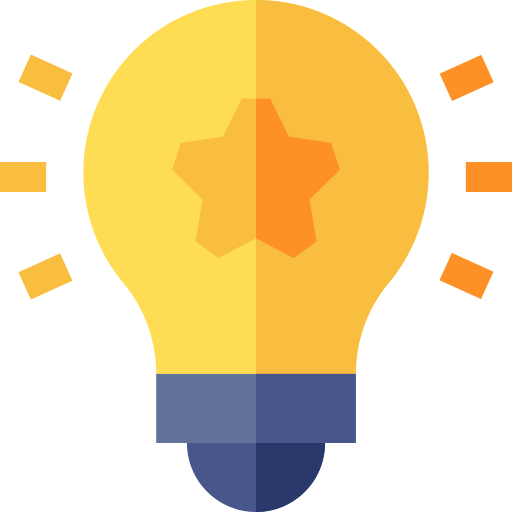 Cái bút
Cái cân
Cái thước
Dùng để kẻ 
và đo độ dài
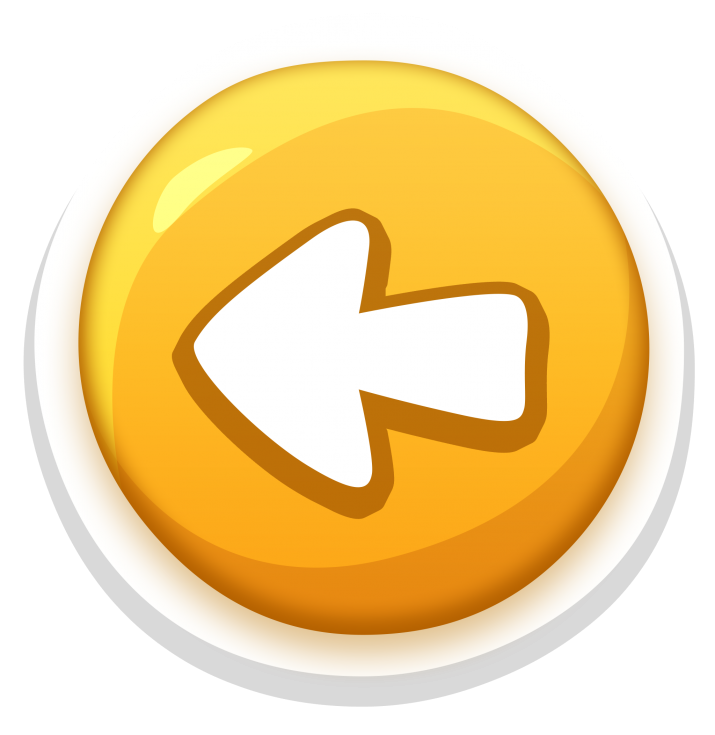 Giỏi quá!!!
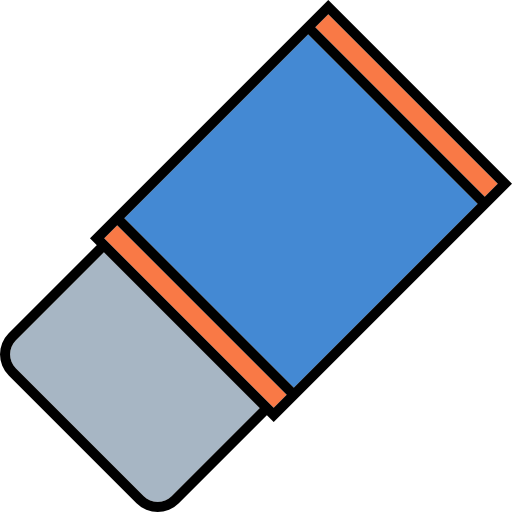 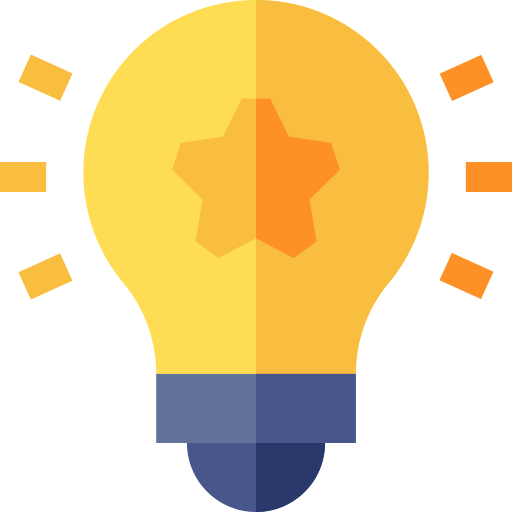 Cái kéo
Cái thước
Cái tẩy
Dùng để tẩy 
nét bút chì
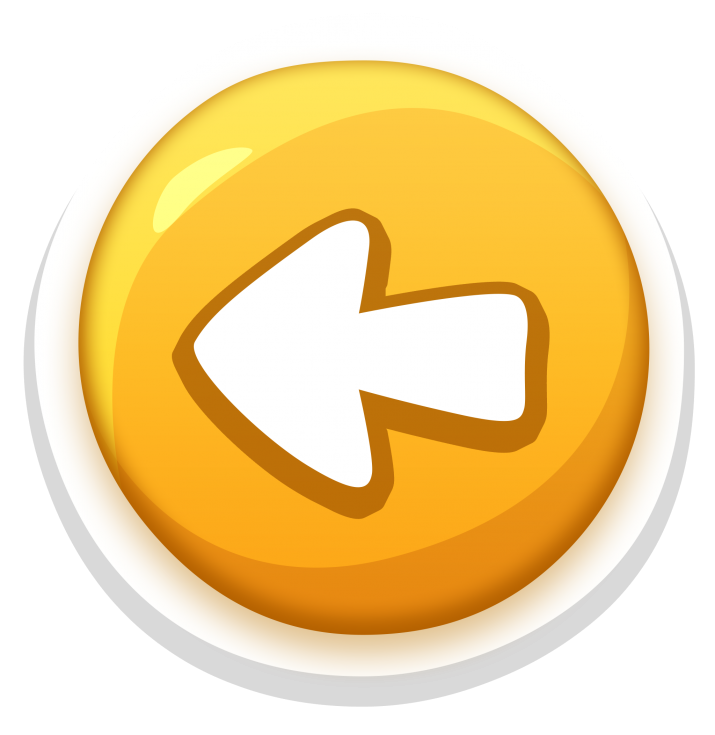 Tuyệt vời!!!
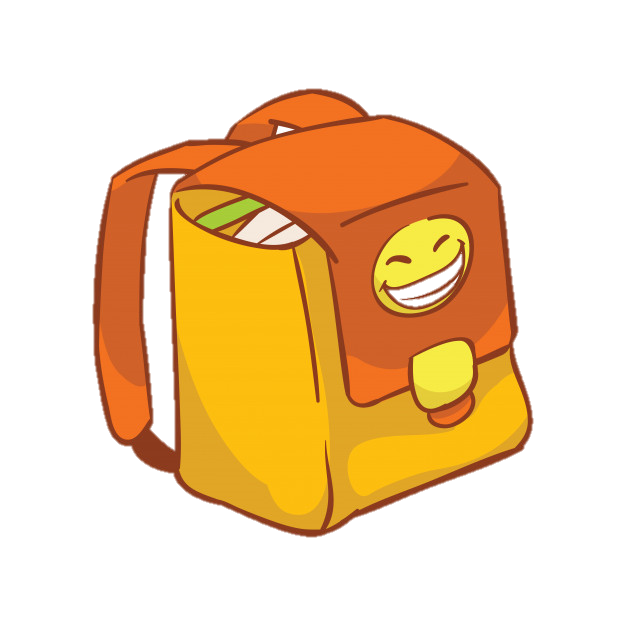 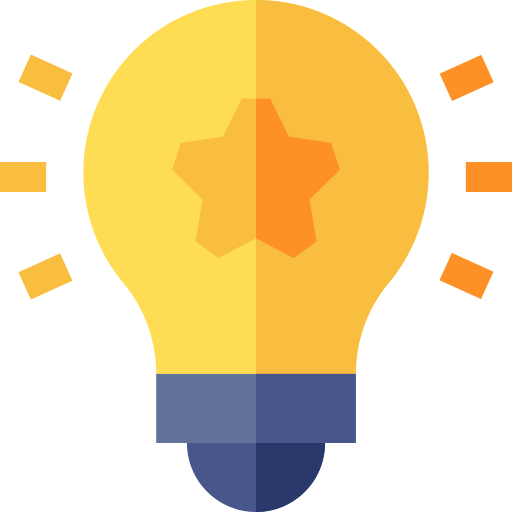 Cái túi
Cái mũ
Cái cặp
Dùng để đựng 
đồ dùng học tập 
khi đi học
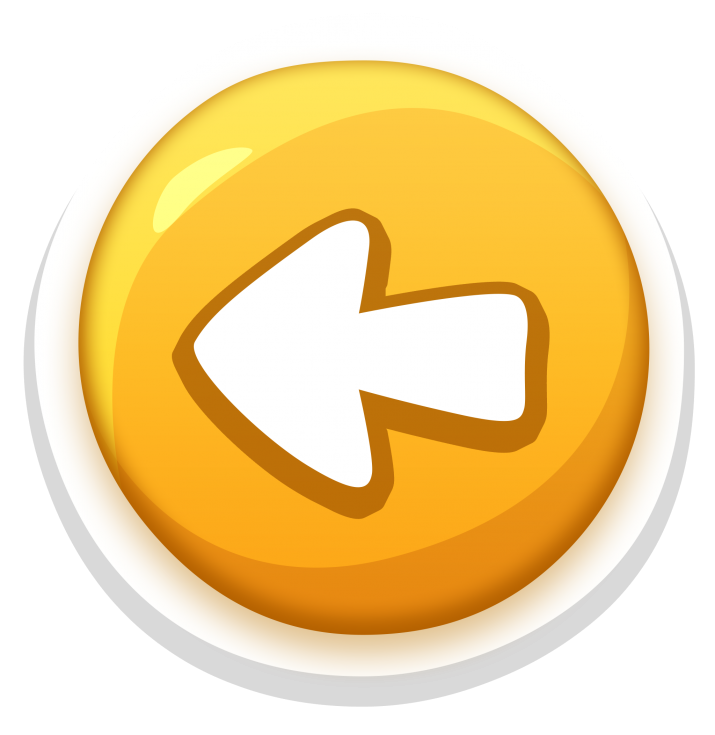 Rất giỏi!!!
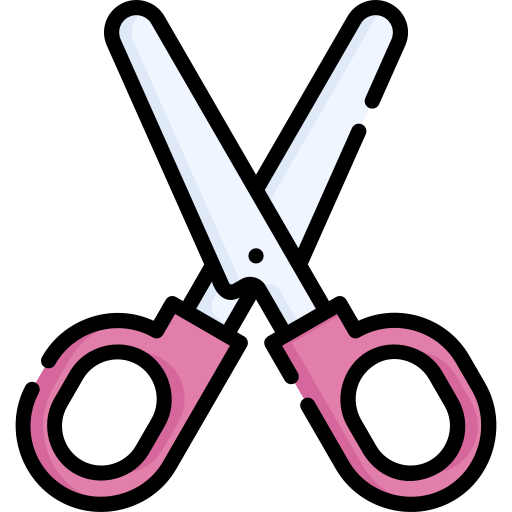 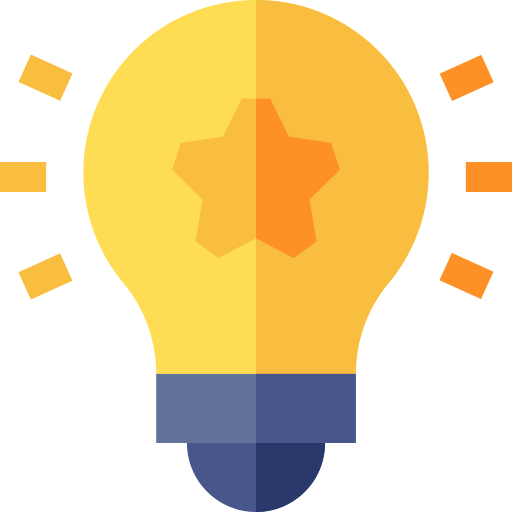 Cái bút
Cái thước
Cái kéo
Dùng để cắt giấy
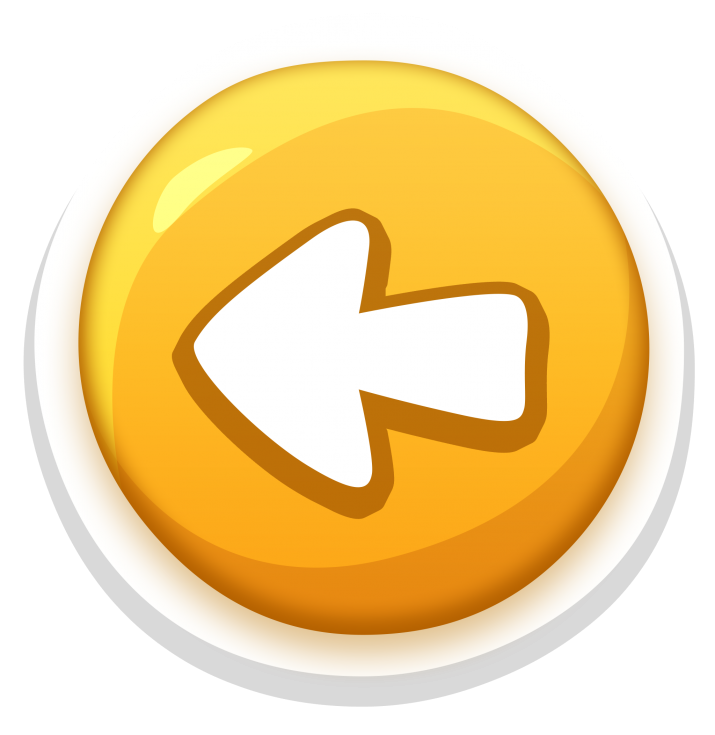 Chính xác!!!
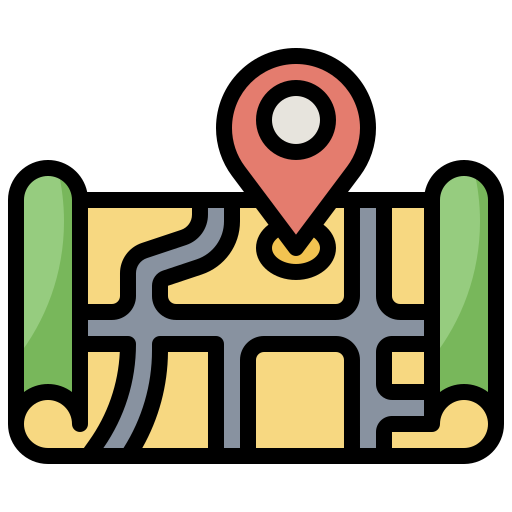 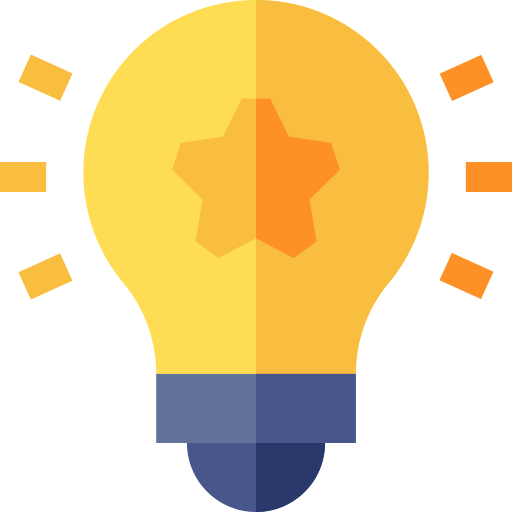 Quyển sách
Tờ giấy
Bản đồ
Dùng để miêu tả 
đường đi thu nhỏ
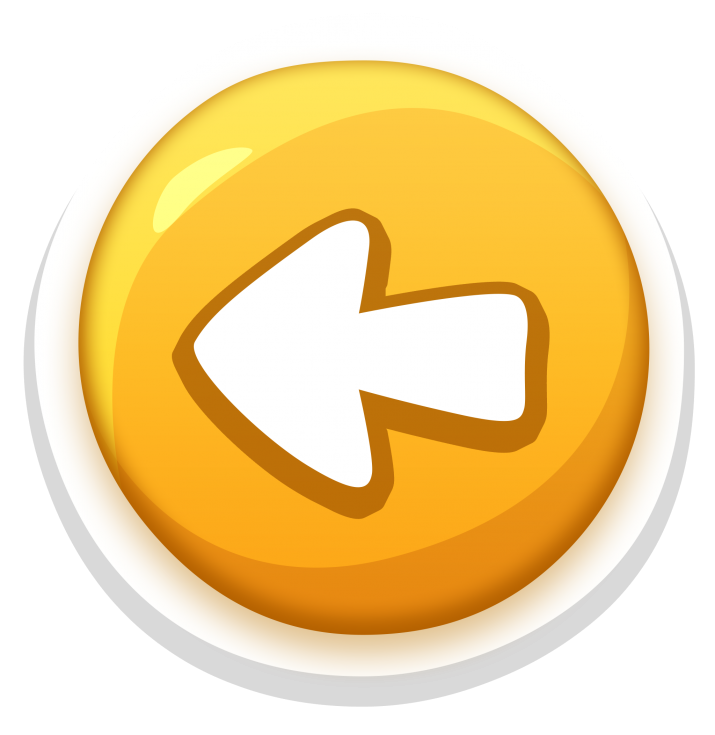 Tuyệt vời!!!
Thank you!!!